CSE 311  Foundations of Computing I
Lecture 25
Finite State Machines: Output and Minimization
Autumn 2012
Autumn 2012
CSE 311
1
Announcements
Reading assignments
7th Edition,  Sections 13.3 and 13.4
6th Edition,  Section 12.3 and 12.4
5th Edition,  Section 11.3 and 11.4
Autumn 2012
CSE 311
2
State Machines with Output   Vending Machine
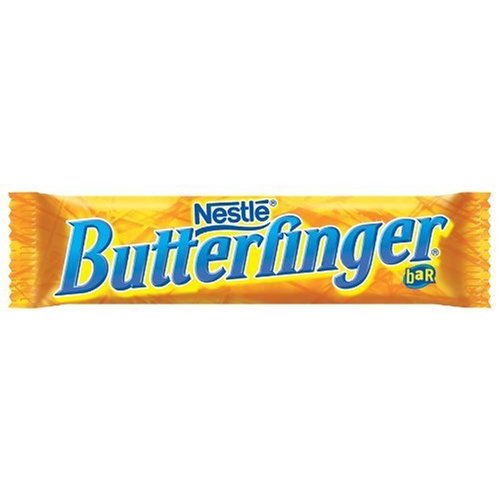 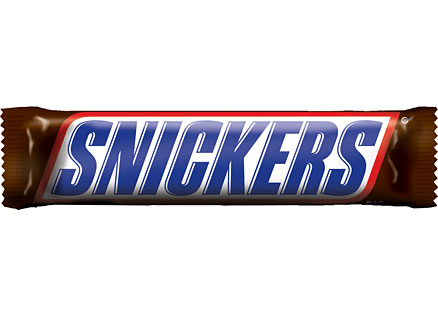 Enter 15 cents in dimes or nickels
Press S or B for a candy bar
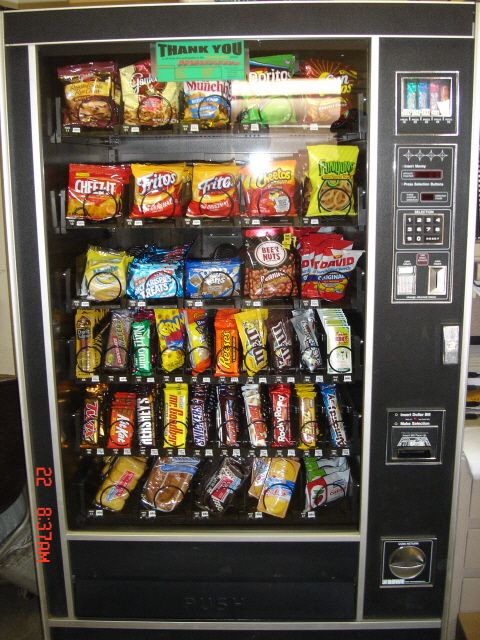 Autumn 2012
CSE 311
3
Vending Machine, Final Version
B,S
0
D
N
15
B,S
B,S
B,S
D
D
B
D
S
N
0’   B
5
10
N
N
N
D
15’ N
B
N
S
D
B,S
N
D
N
0”     S
B
15” D
S
D
State Minimization
Many different FSMs (DFAs) for the same problem
Take a given FSM and try to reduce its state set by combining states
Algorithm will always produce the unique minimal equivalent machine (up to renaming of states) but we won’t prove this
Autumn 2012
CSE 311
5
State minimization
Recognizing strings with odd length
0,1
s0
s1
0,1
0,1
s2
s3
0,1
Autumn 2012
CSE 311
6
State minimization algorithm
Put states into groups based on their outputs (or whether they are final states or not)
Repeat the following until no change happens
If there is a symbol s so that not all states in a group G agree on which group s leads to, split G into smaller groups based on which group the states go to on s
G2
G1
G3
0
2
S0[1]
S1
[0]
0
1
2
3
present	        next state        output  state	0	1	2	3	    S0	S0	S1	S2	S3	1    S1	S0	S3	S1	S5	0    S2	S1	S3	S2	S4	1    S3	S1	S0	S4	S5	0    S4	S0	S1	S2	S5	1    S5	S1	S4	S0	S5	0
3
0
1
1
0
S2[1]
S3
[0]
1
2
2
3
3
1
2
2
3
S4[1]
S5
[0]
0
0
1
3
State Minimization Example
state transition table
Put states into groups based on their
outputs (or whether they are final states
or not)
Autumn 2012
CSE 311
8
0
2
S0[1]
S1
[0]
0
1
2
3
present	        next state        output  state	0	1	2	3	    S0	S0	S1	S2	S3	1    S1	S0	S3	S1	S5	0    S2	S1	S3	S2	S4	1    S3	S1	S0	S4	S5	0    S4	S0	S1	S2	S5	1    S5	S1	S4	S0	S5	0
3
0
1
1
0
S2[1]
S3
[0]
1
2
2
3
3
1
2
2
3
S4[1]
S5
[0]
0
0
1
3
State Minimization Example
state transition table
Put states into groups based on their
outputs (or whether they are final states
or not)
Autumn 2012
CSE 311
9
0
2
S0[1]
S1
[0]
0
1
2
3
present	        next state        output  state	0	1	2	3	    S0	S0	S1	S2	S3	1    S1	S0	S3	S1	S5	0    S2	S1	S3	S2	S4	1    S3	S1	S0	S4	S5	0    S4	S0	S1	S2	S5	1    S5	S1	S4	S0	S5	0
3
0
1
1
0
S2[1]
S3
[0]
1
2
2
3
3
1
2
2
3
S4[1]
S5
[0]
0
0
1
3
State Minimization Example
state transition table
Put states into groups based on their
outputs (or whether they are final states
or not)
If there is a symbol s so that not all states in
a group G agree on which group s leads to, 
split G based on which group the states go 
to on s
Autumn 2012
CSE 311
10
0
2
S0[1]
S1
[0]
0
1
2
3
present	        next state        output  state	0	1	2	3	    S0	S0	S1	S2	S3	1    S1	S0	S3	S1	S5	0    S2	S1	S3	S2	S4	1    S3	S1	S0	S4	S5	0    S4	S0	S1	S2	S5	1    S5	S1	S4	S0	S5	0
3
0
1
1
0
S2[1]
S3
[0]
1
2
2
3
3
1
2
2
3
S4[1]
S5
[0]
0
0
1
3
State Minimization Example
state transition table
Put states into groups based on their
outputs (or whether they are final states
or not)
If there is a symbol s so that not all states in
a group G agree on which group s leads to, 
split G based on which group the states go 
to on s
Autumn 2012
CSE 311
11
0
2
S0[1]
S1
[0]
0
1
2
3
present	        next state        output  state	0	1	2	3	    S0	S0	S1	S2	S3	1    S1	S0	S3	S1	S5	0    S2	S1	S3	S2	S4	1    S3	S1	S0	S4	S5	0    S4	S0	S1	S2	S5	1    S5	S1	S4	S0	S5	0
3
0
1
1
0
S2[1]
S3
[0]
1
2
2
3
3
1
2
2
3
S4[1]
S5
[0]
0
0
1
3
State Minimization Example
state transition table
Put states into groups based on their
outputs (or whether they are final states
or not)
If there is a symbol s so that not all states in
a group G agree on which group s leads to, 
split G based on which group the states go 
to on s
Autumn 2012
CSE 311
12
0
2
S0[1]
S1
[0]
0
1
2
3
present	        next state        output  state	0	1	2	3	    S0	S0	S1	S2	S3	1    S1	S0	S3	S1	S5	0    S2	S1	S3	S2	S4	1    S3	S1	S0	S4	S5	0    S4	S0	S1	S2	S5	1    S5	S1	S4	S0	S5	0
3
0
1
1
0
S2[1]
S3
[0]
1
2
2
3
3
1
2
2
3
S4[1]
S5
[0]
0
0
1
3
State Minimization Example
state transition table
Put states into groups based on their
outputs (or whether they are final states
or not)
If there is a symbol s so that not all states in
a group G agree on which group s leads to, 
split G based on which group the states go 
to on s
Autumn 2012
CSE 311
13
0
2
S0[1]
S1
[0]
0
1
2
3
present	        next state        output  state	0	1	2	3	    S0	S0	S1	S2	S3	1    S1	S0	S3	S1	S5	0    S2	S1	S3	S2	S4	1    S3	S1	S0	S4	S5	0    S4	S0	S1	S2	S5	1    S5	S1	S4	S0	S5	0
3
0
1
1
0
S2[1]
S3
[0]
1
2
2
3
3
1
2
2
3
S4[1]
S5
[0]
0
0
1
3
State Minimization Example
state transition table
Put states into groups based on their
outputs (or whether they are final states
or not)
If there is a symbol s so that not all states in
a group G agree on which group s leads to, 
split G based on which group the states go 
to on s
Autumn 2012
CSE 311
14
0
2
S0[1]
S1
[0]
0
1
2
3
present	        next state        output  state	0	1	2	3	    S0	S0	S1	S2	S3	1    S1	S0	S3	S1	S5	0    S2	S1	S3	S2	S4	1    S3	S1	S0	S4	S5	0    S4	S0	S1	S2	S5	1    S5	S1	S4	S0	S5	0
3
0
1
1
0
S2[1]
S3
[0]
1
2
2
3
3
1
2
2
3
S4[1]
S5
[0]
0
0
1
3
State Minimization Example
state transition table
Can combine states S0-S4 and
S3-S5.  

In table replace all S4 with S0 
and all S5 with S3
Autumn 2012
CSE 311
15
present	        next state        output  state	0	1	2	3	    S0	S0	S1	S2	S3	1    S1	S0	S3	S1	S3	0    S2	S1	S3	S2	S0	1    S3	S1	S0	S0	S3	0
Minimized Machine
0
2
S0[1]
S1
[0]
0
1
2
3
0
1,3
3
1,2
state transition table
0
S2[1]
S3
[0]
1
2
3
Autumn 2012
CSE 311
16
Another way to look at DFAs
Definition: The label of a path in a DFA is the 
concatenation of all the labels on its edges in order
Lemma:  x is in the language recognized by a DFA iff 
x labels a path from the start state to some final state
0
0
1
1
1
s0
s1
s2
s3
0
0,1
Autumn 2012
CSE 311
17
Nondeterministic Finite Automaton (NFA)
Graph with start state, final states, edges labeled by symbols (like DFA) but
Not required to have exactly 1 edge out of each state labeled by each symbol  - can have 0 or >1
Also can have edges labeled by empty string 
Definition: x is in the language recognized by an NFA iff x labels a path from the start state to some final state
1
1
1
s0
s1
s2
s3
0,1
0,1
Autumn 2012
CSE 311
18
Design an NFA to recognize the set of binary strings that contain 111 or have an even # of 1’s
Autumn 2012
CSE 311
19
Finite state machines and regular expressions
Every regular expression can be recognized by a NFA
Every NFA can be converted into an equivalent regular expression
Every NFA can be converted into an equivalent DFA
1 and 3 will be sketched in class
Autumn 2012
CSE 311
20
NFAs and DFAs
Every DFA is an NFA
DFAs have requirements that NFAs don’t have

Can NFAs recognize more languages?   No!

Theorem:  For every NFA there is a DFA that recognizes exactly the same language
Autumn 2012
CSE 311
21
Conversion of NFAs to a DFAs
Proof Idea:
The DFA keeps track of ALL the states that the part of the input string read so far can reach in the NFA

There will be one state in the DFA for each subset of states of the NFA that can be reached by some string
Autumn 2012
CSE 311
22
Conversion of NFAs to a DFAs
New start state for DFA
The set of all states reachable from the start state of the NFA using only edges labeled 
f


a,b,e,f
a
b

e
DFA
NFA
Autumn 2012
CSE 311
23
Conversion of NFAs to a DFAs
For each state of the DFA corresponding to a set S of states of the NFA and each symbol s 
Add an edge labeled s to state corresponding to T, the set of states of the NFA reached by 
starting from some state in S, then
following one edge labeled by s, and
then following some number of edges labeled by                                                  
T will be  if no edges from S labeled s exist
f
d
1


g
1
b
c
1

b,e,f
c,d,e,g
e
1
1
Autumn 2012
CSE 311
24
Conversion of NFAs to a DFAs
Final states for the DFA
All states whose set contain some final state of the NFA
c
e
a,b,c,e
a
b
DFA
NFA
Autumn 2012
CSE 311
25
Example: NFA to DFA
a

1
0
b
c
0
0,1
NFA
DFA
Autumn 2012
CSE 311
26
Example: NFA to DFA
a,b
a

1
0
b
c
0
0,1
NFA
DFA
Autumn 2012
CSE 311
27
Example: NFA to DFA
0
a,b
a
1

1
c
0
b
c
0
0,1
NFA
DFA
Autumn 2012
CSE 311
28
Example: NFA to DFA
0
a,b
a
1

1
1
b
c
0
b
c
0
0
0,1
b,c
NFA
DFA
Autumn 2012
CSE 311
29
Example: NFA to DFA
0

a,b
a
1
0
1

1
1
b
c
0
b
c
0
0
0,1
b,c
NFA
DFA
Autumn 2012
CSE 311
30
Example: NFA to DFA
0,1
0

a,b
a
1
0
1

1
1
b
c
0
b
c
0
0
0,1
b,c
NFA
DFA
Autumn 2012
CSE 311
31
Example: NFA to DFA
0,1
0

a,b
a
1
0
1

1
1
b
c
0
1
b
c
0
0
0,1
b,c
a,b,c
0
NFA
DFA
Autumn 2012
CSE 311
32
Example: NFA to DFA
0,1
0

a,b
a
1
0
1

1
1
b
c
0
1
b
c
0
0
0
0,1
1
b,c
a,b,c
0
NFA
DFA
Autumn 2012
CSE 311
33
Exponential blow-up in simulating nondeterminism
In general the DFA might need a state for every subset of states of the NFA
Power set of the set of states of the NFA
n-state NFA yields DFA with at most 2n states
We saw an example where roughly 2n is necessary
Is the 10th char from the end a 1?

The famous “P=NP?” question asks whether a similar blow-up is always necessary to get rid of nondeterminism for polynomial-time algorithms
Autumn 2012
CSE 311
34